Modeling Stream Temperature at a Management Level 

Jacob Dyste

BIOS 534: Systems Ecology
Introduction

• Ninemile Creek in Western Montana 
	- Thermally impaired
	- Temperatures regularly exceed 15 degrees Celsius for 3 months
	- Critical location for bull trout and westslope cutthroat trout

• Impacted by historic placer mining 



• Nearly 10 million dollars will be spent in management and restoration 
   actions in the next 5 years.

• Potential causes of thermal impairment
	- Channel Complexity 
	- Riparian Vegetation
	- Alluvium Ponds 
	- Flow Impacts
	- Climate Change
[Speaker Notes: I’m thinking about the Ninemile as a case study for a larger overall problem.]
Why is this an ecosystem level problem?

• Because were are spending 10 million dollars on an assumption!
	- Restoration will bring back native trout 

• New landscape level projections of stream temperature for western Montana
	- Low elevation, snowpack driven watersheds are in trouble

• 18 to 92% decline in bull trout habitat across their range in the next 50 years
   (Reiman et al, 2007)

• Temperature is a critical driver of stream ecosystem function

• There is a growing body of literature on problems with temperature modeling
    for watershed management. 

	- Many managers lack a comprehensive understand of natural and anthropogenic 
           stream temperature drivers which often causes a model to be applied that is 
           inadequate for the system (Poole and Berman, 2001)
[Speaker Notes: I came across a growing body of literature over the last 15 years.]
Stream Temperature


• A measure of the amount of heat energy per unit volume of water


 • Heat load: a measure of heat energy added to a stream
	- Five thermal processes control the increase or decrease (Burry-Trice, 2012) 
		1. Radiation
		2. Evaporation
		3. Convection
		4. Conduction 
		5. Friction

• Insulating Process: Influence the rate of heat flux

• Buffering Process: Stores heat opposed to adding or removing
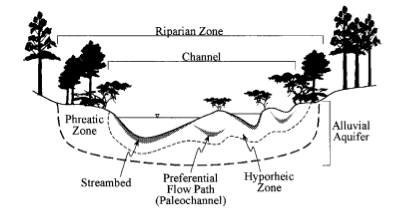 Stream Temperature

Internal Controls 
• The channel (Buffering +
Insulating)
	- Width
	- Depth
	- Sequence
	- Substrate 

• The riparian zone (Insulating)
	- Height
	- Density
	- Proximity

• The alluvial aquifer (Buffering)
	- Phreatic + Hyporheic  
	- Cold water fluxes
	- Base temperatue
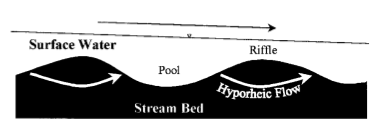 Stream Temperature

External Drivers – A trend towards atmospheric temperatures – Climate Drivers
 (Poole and Berman, 2001) 

• Topography
	- Shade
	- Upland influence
• Precipitation
	- Drives all discharge
	- Entry pathway  
• Air temperature
	- Air temperature vs direct solar radiation
• Wind speed
	- Evaporation and convection
• Solar angle 
	- The amount of solar radiation reaching a stream
	- Date, time, geographic location
	- Shade
• Could cover 
• Relative humidity
	- Evaporation
Stream Temperature

Human Influences 

• Dams
	- ,etc., etc. 

• Forest Management
	- Reduced infiltration

• Flow
	- Concentration 

• Channel Alteration
	- Straightening 
	- Floodplain augmentation
	- Diking 

• Climate Change
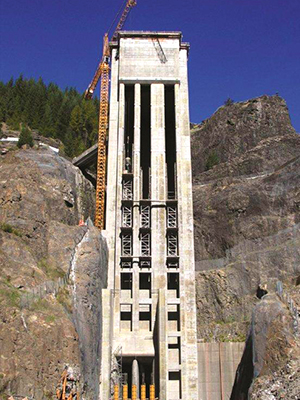 Modeling Issues

• A lack of understanding of the complicated mix of problems
   that affect stream temperature
	- Not all processes are critical in every system

• Difficultly in determining spatial scale
	- Different response in different parts of the stream 
	- Sweet spot for management actions
		- Transition zone 

• Reach vs Basin Scale 

• How do you compare management simulations? 

• There’s a lot of options and they’re all different.
Culling the Herd

Statistical Spatial Models 
	- Combines thermograph data with predictor variables such as climate data,
	 remotely sensed vegetation cover, and DEMs 
	- Require very little input data, cover a large spatial area
	- Cannot determine causation 

Process-based Models 
	- Can assess causes of impairment
	- Requires field data

The Herd:

WET-Temp: Assumes shade as the primary driver and inflow of groundwater is linear
GENESYS: Combined approach, requires 1 meter LiDAR data
Heat Source:  Requires thermal infrared stream temperature data
Hydrologic Simulation Program Fortran: Beyond my computer abilities
CE-QUAL-W2: Warrants a deeper look
SNTEMP: Warrants a deeper look
SNTEMP: Stream Network Temperature Modeling Software – USGS, 2010

• Mechanistic, one-dimensional heat transport model that predicts stream temperature
  as a function of distance and heat flux

• To help predict the consequences of stream manipulation on water temperatures 

Strengths

• Easy to use interface 
• Can be used for any size stream 
• Coarse incorporation of most of the main stream temperature drivers

Assumptions

• The channel is one-dimensional 
• Groundwater temperature mirrors air temperature
• Upland vegetation is not considered
CE-QUAL-W2: USACE and Portland State University – 2015

• Mechanistic, two-dimensional water quality model that predicts temperature,
   flow, and other water quality parameters 


Strengths

• Two-dimensional 
• Detailed channel information
• Proven track record of highly accurate results

Assumptions/Weaknesses

• Channel data requirements are significant
• Traditionally used for large, well mixed systems 
• No upland vegetation component
• Lateral flow of ground water is not considered 
• Groundwater influence is measured like a tributary
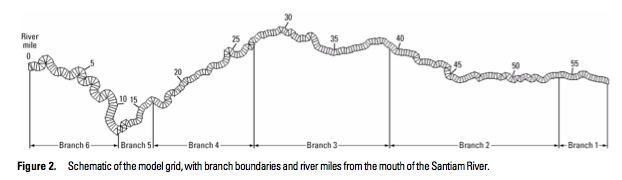 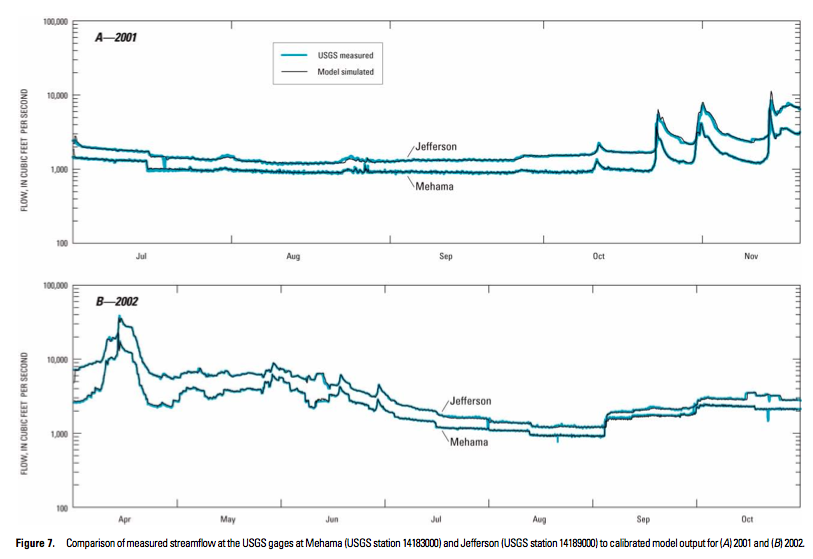 Conceptual Stream Temperature Management Model

Question

How does the ecologic restoration and management of a watershed impact 
the thermal regime?

Bounds

• Alluvial Rivers
• Stream order is between 1 and 4.
• Does not include the influence of climate change or dams
	- Ability to integrate watershed level thermal regime 
	  predictions seems to be the next wave of stream 
	  temperature modeling. 
• Warm period of the year – native trout influence
Conceptual Stream Temperature Management Model
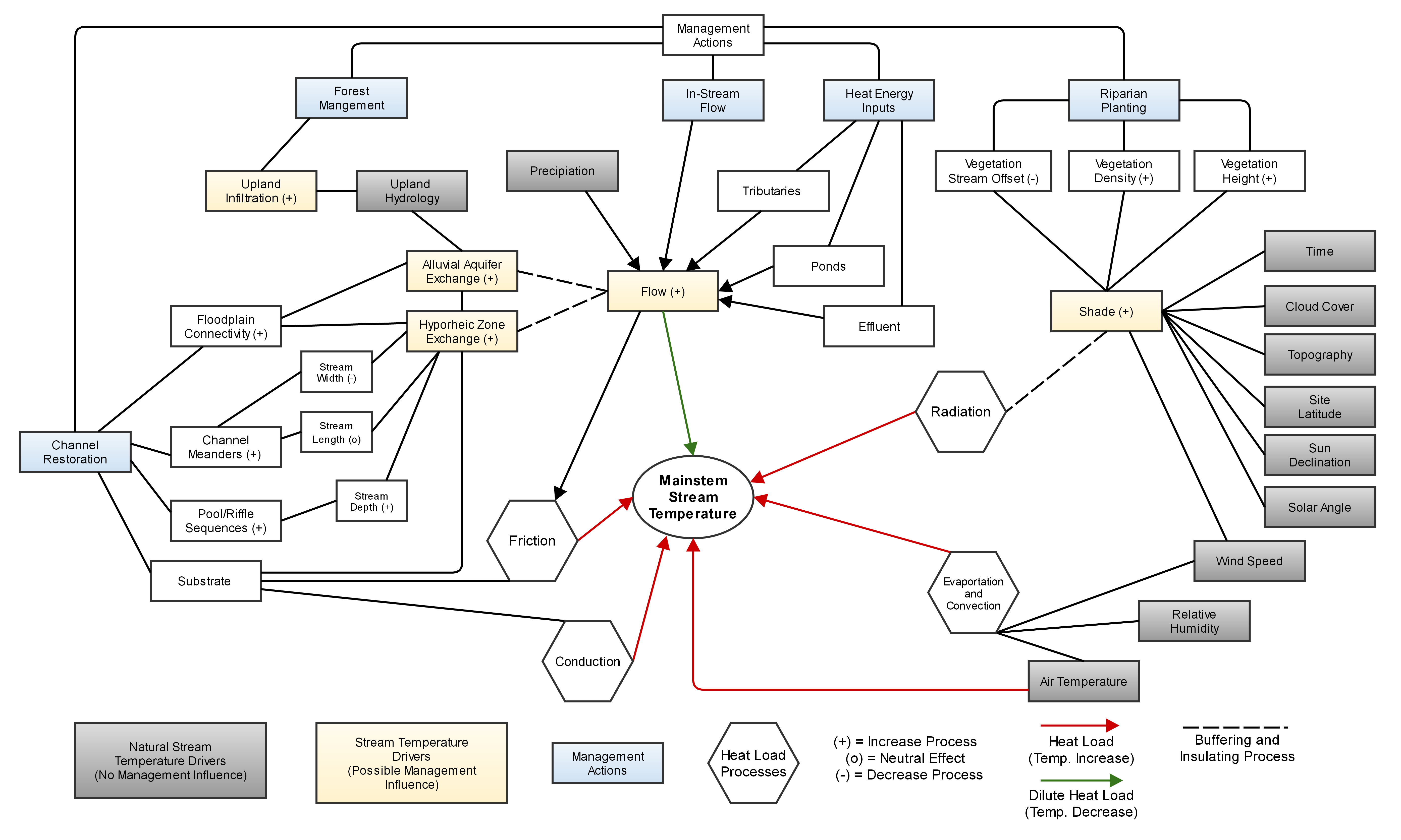 Conclusions

• Ideas to create a better management model
	- The ability to easily compartmentalize individual drivers
	- Flexibility and availability within the model to allow managers
           to set the bounds and assumptions
	- Working across disciplines to think of stream temperatures as an ecosystem 
	  level problem (Upland Issues) 
	- We need a more robust understand of how management impacts
	   stream temperature

• Determining the spatial scale is critical
	- Ninemile Example

• Modeling the buffering impact of hyporheic flow is incredibly difficult
	- Highly critical in many aquatic restoration projects. 
	- Could be considered a conservative measure to omit

• Stream temperature models need to be linked with watershed scale 
  climate change scenarios

• Stream temperature modeling is hard